GrundlæggendeAlgoritmer og Datastrukturer
Korteste Veje – fra en knude [CLRS, kapitel 24]
Kort over Vest-Europa

  18.029.721 knuder
  42.199.587 orienterede kanter
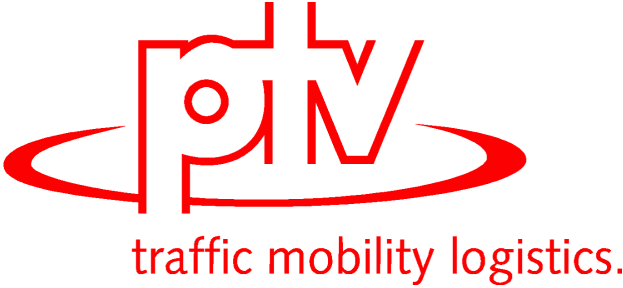 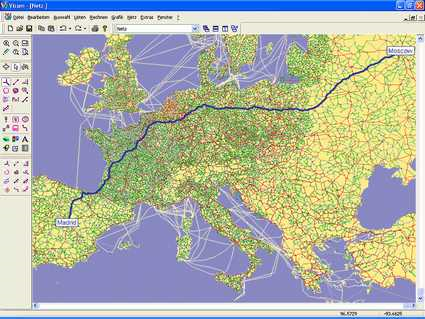 [Speaker Notes: Data fra ”Dynamic Highway-Node Touring”, Dominik Schultes and Peter Sanders, WEA 2007]
Eksempel: Korteste veje fra s
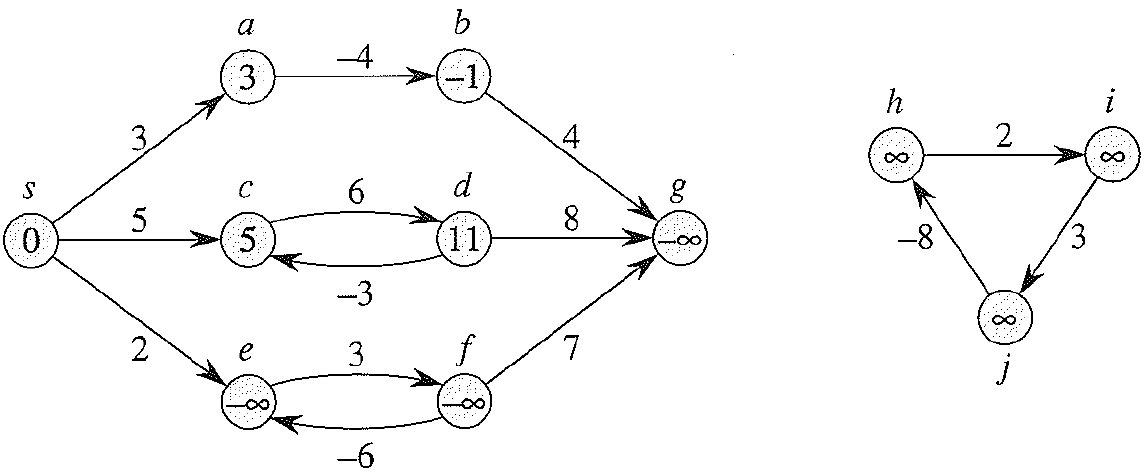 Negativ cykel
Uforbundet til s
Eksempel: Korteste veje træer
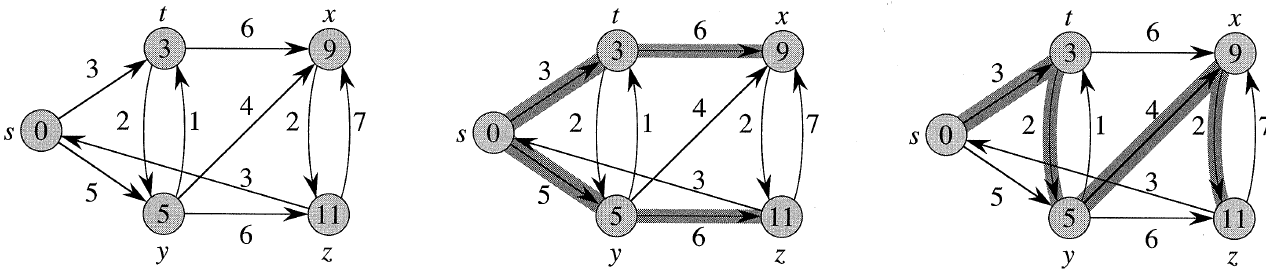 2 forskellige korteste veje træer der repræsenterer stier fra s med samme længde
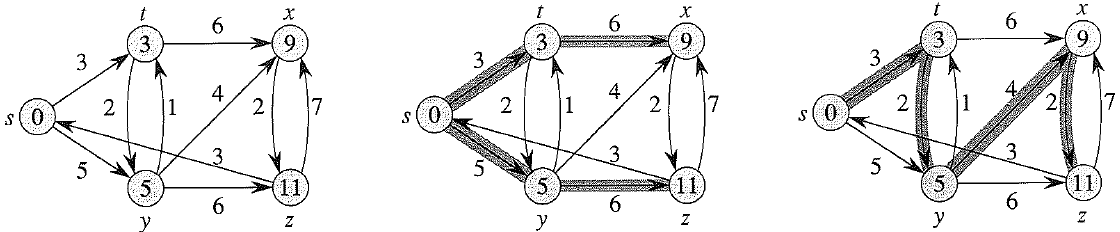 Hvor lang er den korteste vej fra s til v  ?
-∞
-3
-1
0
4
+∞
Ved ikke
g
1
a
1
e
1
-2
-4
b
-3
3
f
2
-2
v
s
4
2
2
-8
c
d
3
76 of 142
[Speaker Notes: sv(bagv)*]
Korteste Veje Estimater : Initialisering
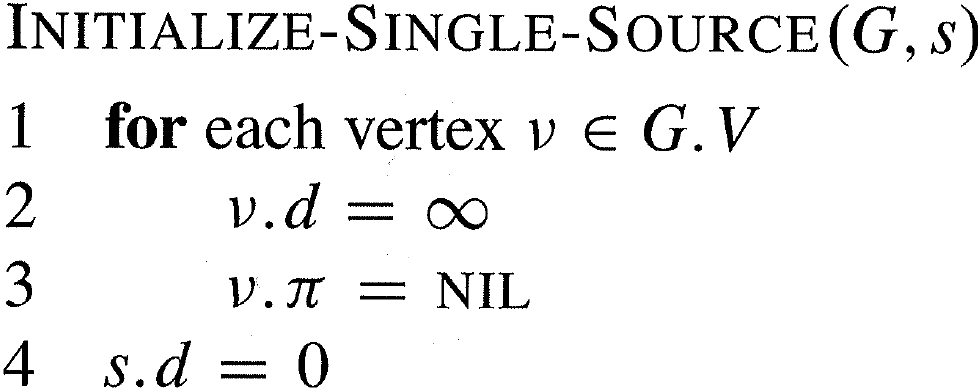 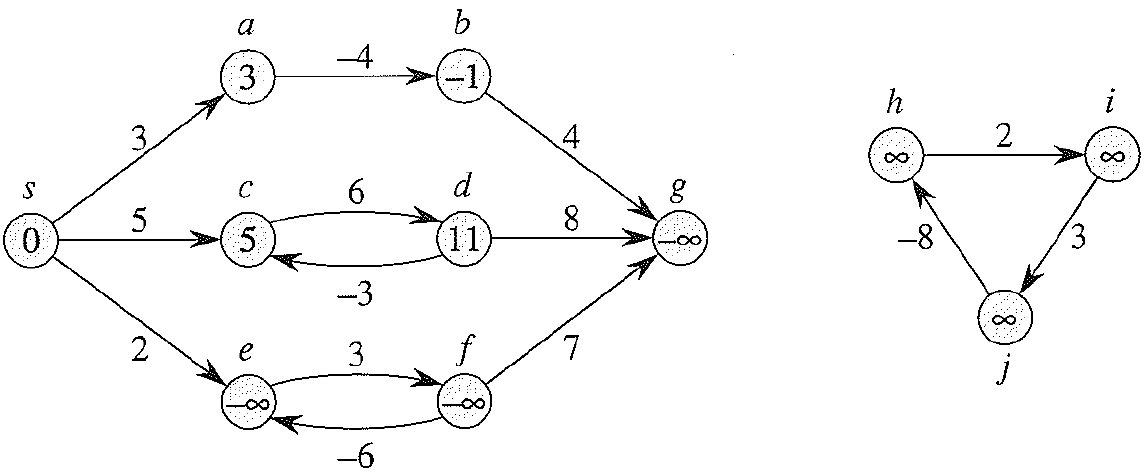 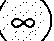 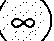 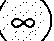 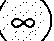 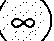 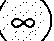 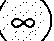 Korteste Veje Estimater : Relax
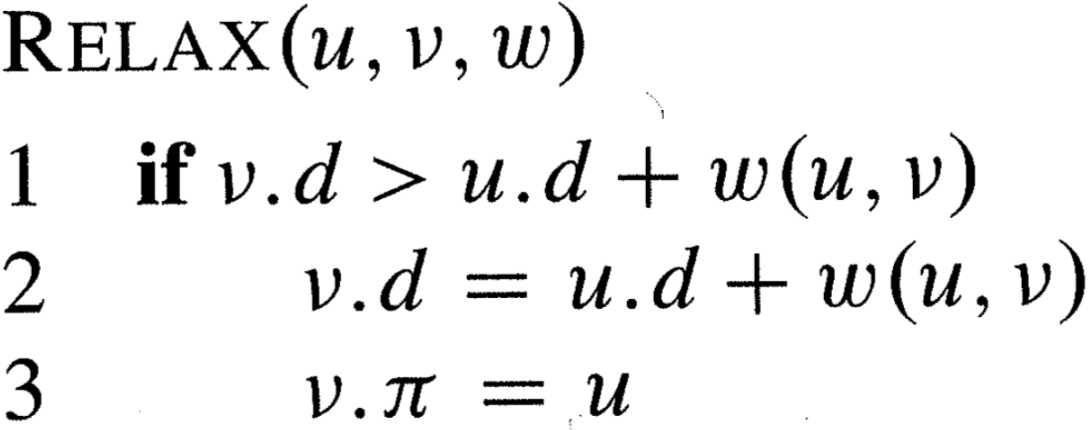 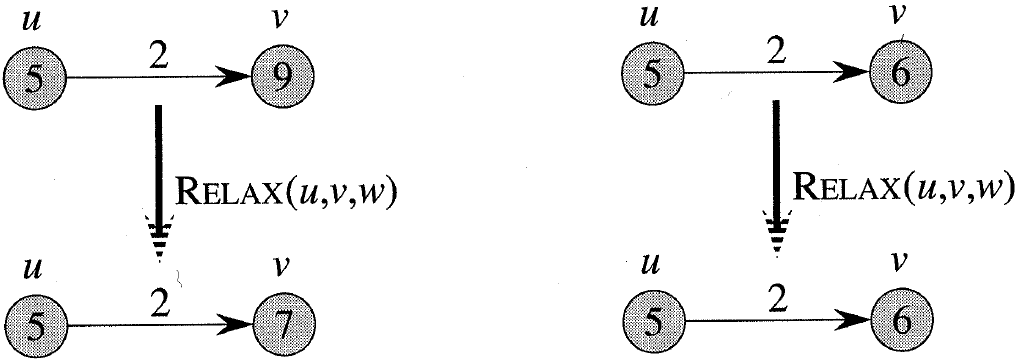 Forbedrer ikke afstanden til v
Kortere afstand til v fundet
Hvad er v.d efter Relax(b,v,w) ?( de aktuelle d.* værdier er angivet ved [d.*] )
[6]
-2
-1
0
2
4
5
Ved ikke
b
0
4
-2
a
2
s
-3
[0]
[2]
5
v
[5]
74 of 142
Bellman-Ford:Korteste Veje i Grafer med Negative Vægte
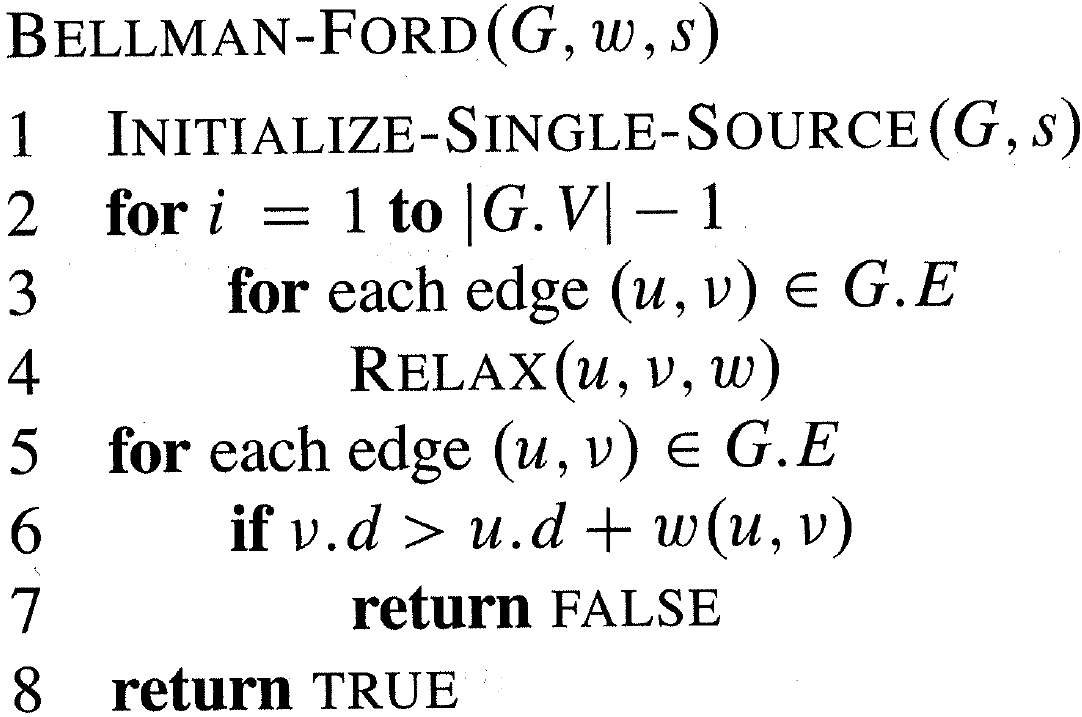 Check for negativ cykel
Tid O(nm)
[Speaker Notes: Retunerer om der er en negative cykel i grafen (FALSE hvis der er en negativ cykel)
Eksempel på DYNAMISK PROGRAMMERING]
Bellman-Ford: Eksempel
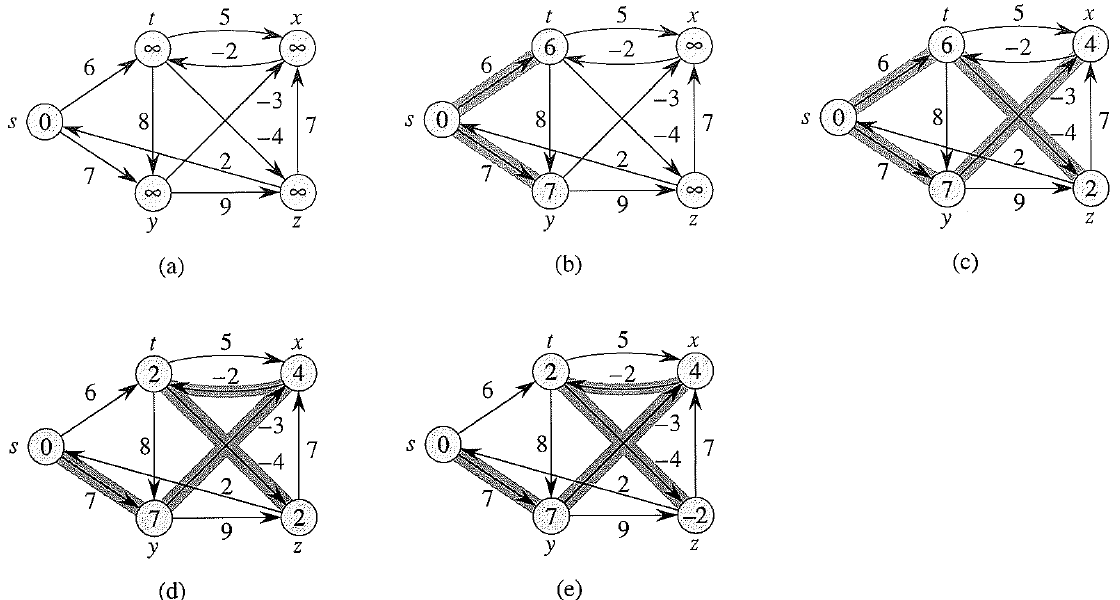 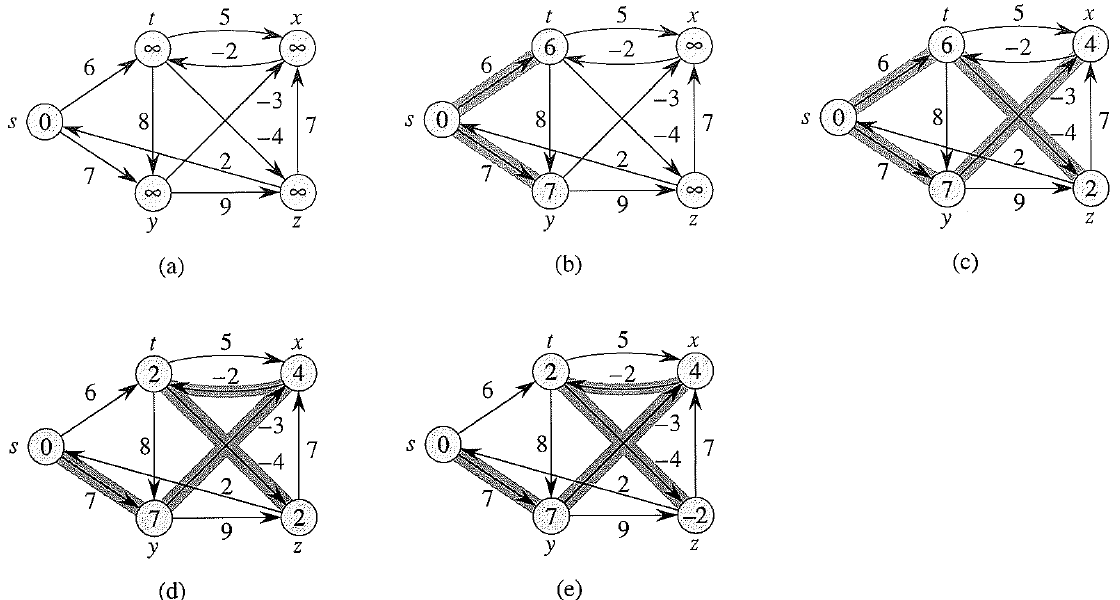 Sætning
Betragt et (ukendt) korteste veje træ T hvori (u,v) er en kant. 
Antag den aktuelle d[u] er den korteste afstand til u. 
Relax(u,v,w) medfører at d[v] også er en kortest afstand til v (hvis den ikke allerede var det).
[2]
u
3
2
1
v
[6]
s
[0]
5
2
1
c
d
3
[2]
[5]
Korteste Veje i Acycliske Grafer
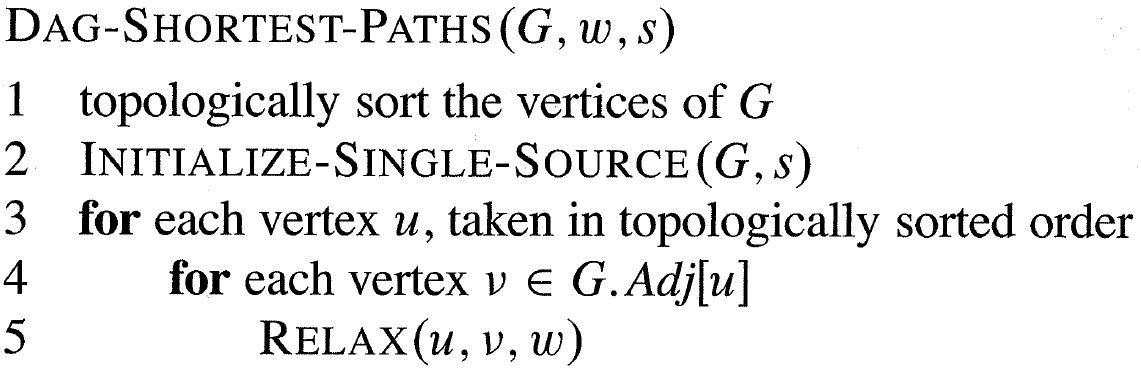 Tid O(n+m)
[Speaker Notes: GRÅDIG ALGORITME]
Acykliske Grafer : Eksempel
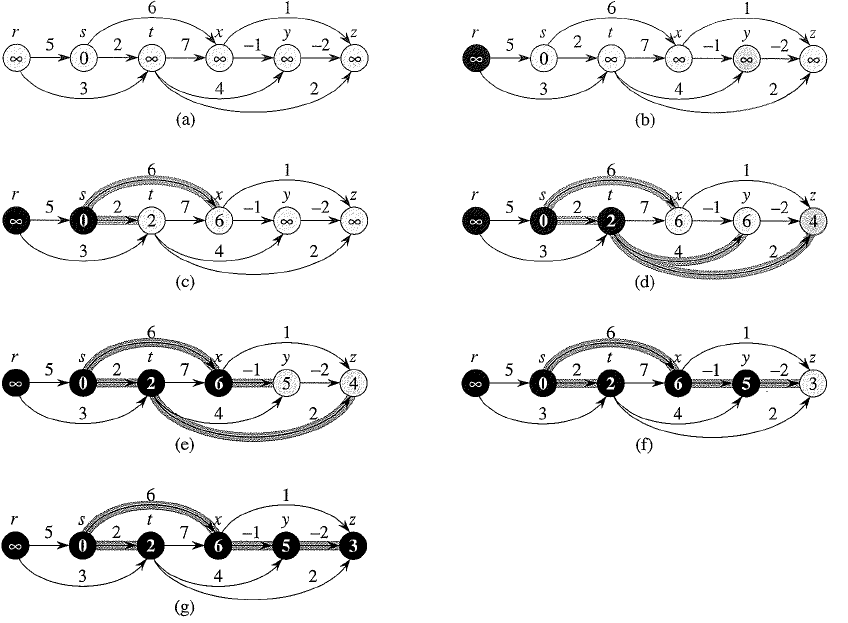 Dijkstra:Korteste Veje i Grafer uden Negative Vægte
Invarianter
i)	d[v] = korteste afstand fra s til v via knuder i S
ii)	pS, qQ : d[p] ≤ d[q]
S
Q
u
w(u,v)
v
s
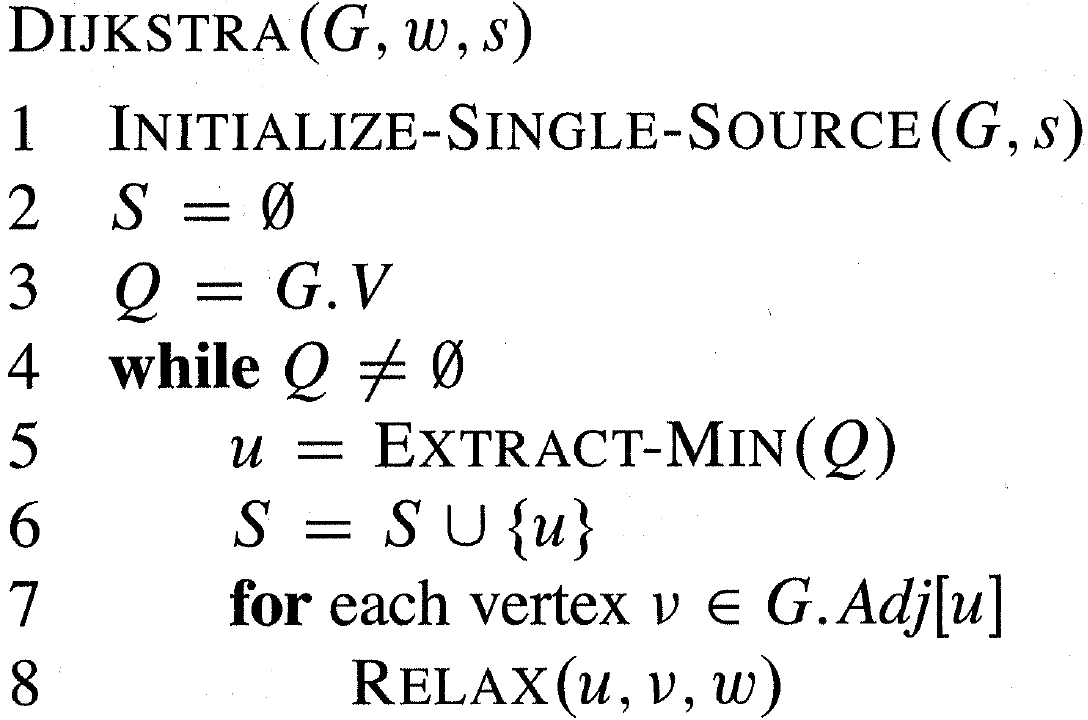 Q = prioritets kø, prioritet = d(besøger knuderne efter stigende afstand fra s)
Tid O((n+m)·log n) eller O(n2+m)
[Speaker Notes: Tiderne kommer ved enten at bruge en prioritetskø med O(log n) på alle operationer, eller et trivielt array.
Eksempel på GRÅDIG ALGORITME]
Dijkstra : Eksempel
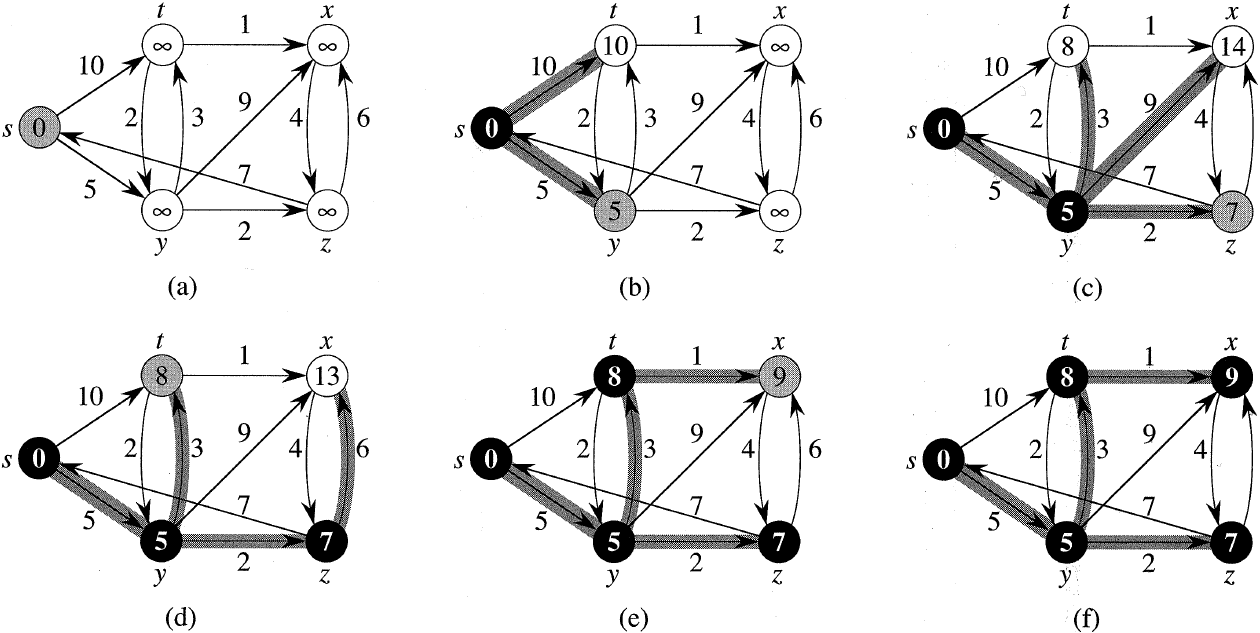 Opsummering
Relaxer hver kant præcis én gang
Vektorrace(find hurtigste vej fra s til t)
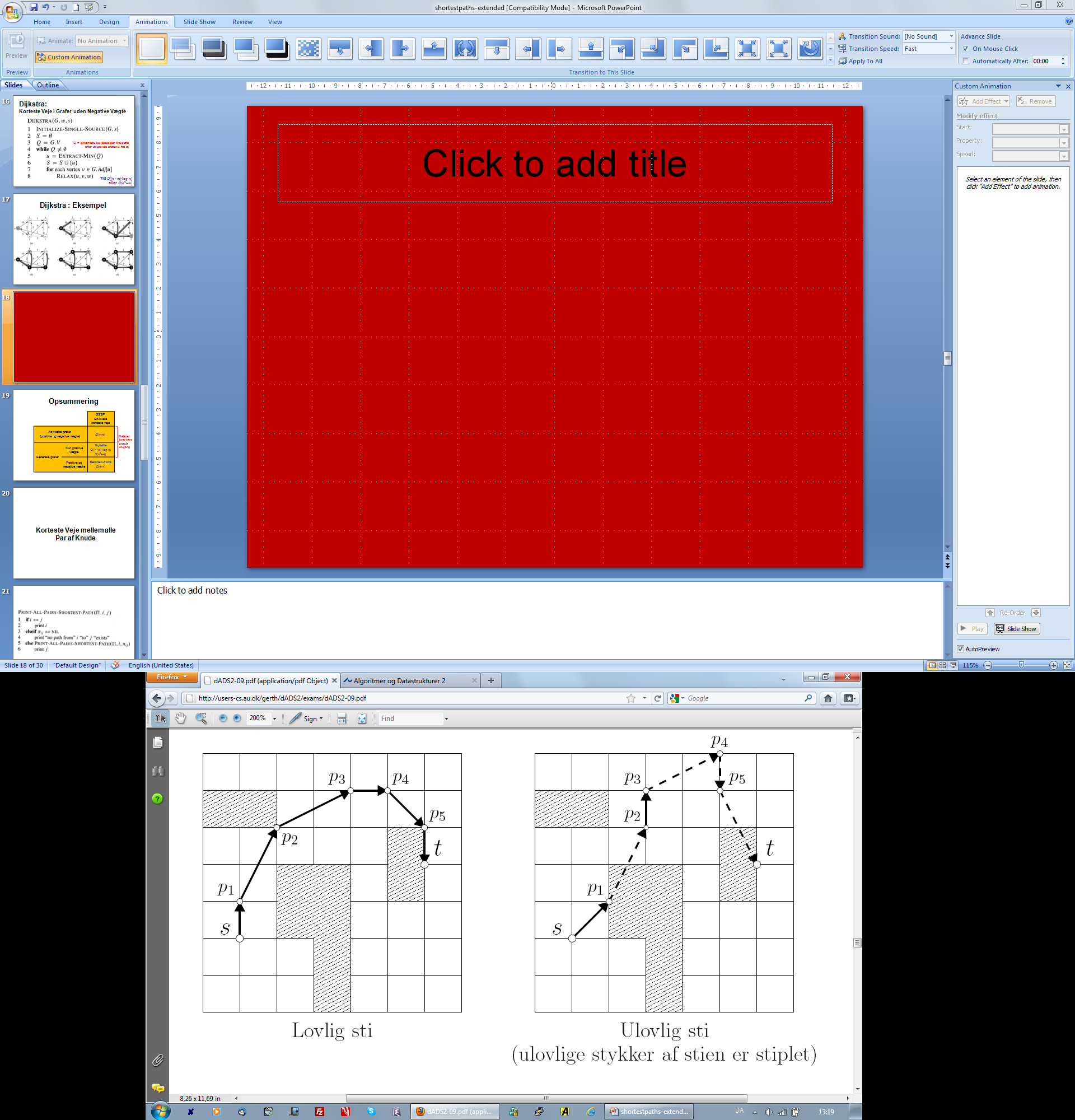 Eksamensopgave Sommeren 2009, opgave 3
[Speaker Notes: Acceleration er +-1 i begge retninger per skridt, og sluthastigheden skal være (0,0).]
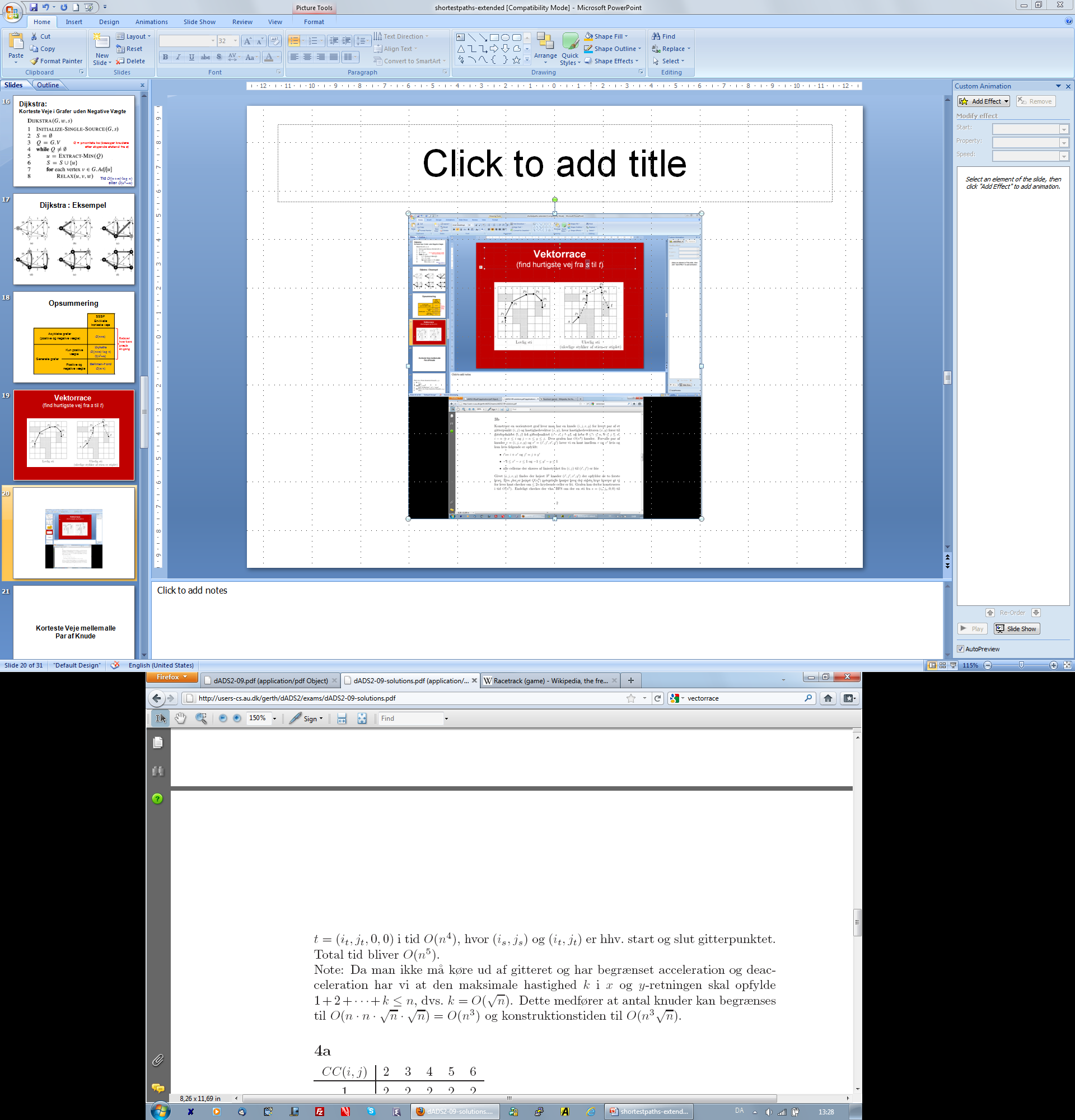